Эпоха дворцовых    переворотов в России 1725-1762 гг.
Интерактивная игра
ПОРТРЕТЫ
Кто изображен на картинке?
АННА ИОАННОВНА
Кто изображен на картинке?
ЕКАТЕРИНА I
Кто изображен на картинке?
ПЕТР III
Кто изображен на картинке?
ЕЛИЗАВЕТА ПЕТРОВНА
Кто изображен на картинке?
ПЕТР II
Кто изображен на картинке?
ИВАН VI
Кто изображен на картинке?
А.Д МЕНЬШИКОВ
Кто изображен на картинке?
АННА ЛЕОПОЛЬДОВНА
Кто изображен на картинке?
Э.И БИРОН
Даты-1
Какой период охватывают дворцовые перевороты?
Даты - 2
А) 1730 год
Б)1745 год
В)1726 год
В каком году был создан Верховный Тайный совет?
Даты -3
Какое событие произошло в 1730 году? 
А) разрыв кондиций
Б) вхождение России в Венский союз
В) начало правление ПетраIII
Даты -4
В каком году А.Д Меньшиков был сослан в Березов? 
А) в 1727 г.
Б) в 1738 г.
В) в  1750 г.
Даты - 5
В каком был создан МГУ? 
А)в 1729 г.
Б)в 1765 г.
В)в 1755 г.
Термины-1
Что такое дворцовый переворот? Дайте верное определение.
Термины - 2
Временное осуществление полномочий главы государства единолично при малолетстве или болезни монарха называется… Продолжите фразу

А)  регенство
Б) коллегии
В) Земский собор
Термины - 3
Выберите верное определение гвардии.
А) отборная привилегированная часть войск, созданная Петром Первым в 90-х годах XVII века
Б) преданное войско Ивана Грозного, созданное по его инициативе
В) воинское формирование, состоящее из иностранцев, казаков и служилых вольных людей
Термины - 4
Как называют человека,  пользующегося благосклонностью императора, получающего от него различные привилегии и, в свою очередь, оказывающего на него влияние?
А) регент
Б) фаворит
В) цесаревич
Термины - 5
Выберите верное определение  «верховников»:
А) неофицальное правительство в конце 1740-1750-х годах 
Б) неофициальный совещательный орган, работавший в начале правления Петра III
В) государственные деятели, входившие в состав Верховного Тайного Совета
Общие знания -1
Период правления Анны Иоанновны историки называют засильем… Продолжите фразу 
А) немцев
Б) англичан
В) итальянцев
Общие знания - 2
Поводом для какой войны стала угроза интересам России в центральной Европе со стороны Пруссии? 
А) Семилетней
Б) Русско-турецкой
В) Русско-шведской
Общие знания - 3
Какую реформу в экономической сфере жизни общества провела Елизавета Петровна в 1754?  
А) создание первых банков
Б) ликвидировала государственные монополии на продажу соли
В) отмена налогов на несколько лет
Общие знания - 4
Как назывался государственный орган, который занимался расследованием политических преступлений, созданный во время правление Анны Иоанновны?
А) Канцелярия Тайных дел 
Б) Сенат
В) Синод
Общие знания - 5
Какова была цель России в войне 1741-1743 гг. со Швецией?
А) усиление влияния в финских землях 
Б) закрепление итогов Северной войны
В) стремление не допустить усиления влияния Франции
Личности -1
Кто  из правителей возвратил столицу в Москву из Санкт-Петербурга?

А) Петр III
Б) Екатерина I
В) Елизавета Петровна
Личности - 2
О ком из правителей С .Ф Платонов говорил:
«Энергичная и умная женщина Петра была в высшей степени замечательной женщиной в узкой среде семейных и частных отношений, но не стала заметным деятелем в широкой сфере государственной жизни… и потому она скрывалась за личностью талантливого Меньшикова, который, пользуясь расположением и доверием императрицы, стал полным распорядителем дел…»
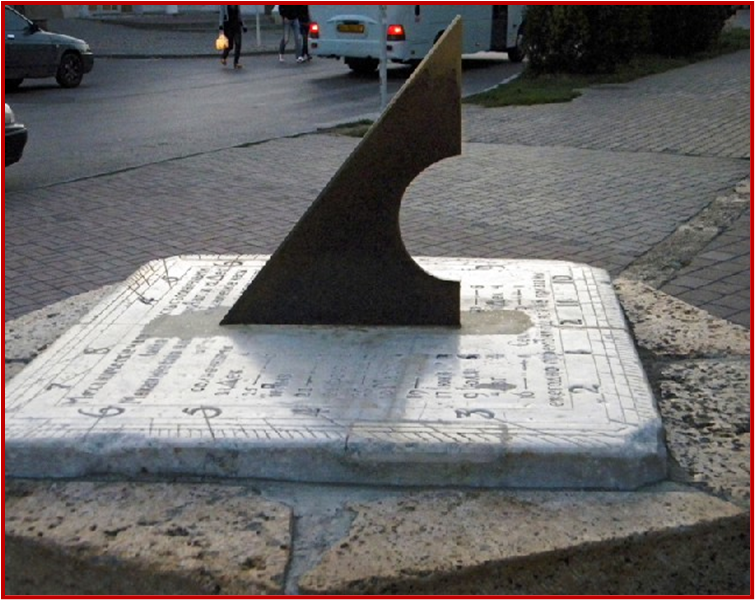 Личности- 3
О ком из правителей В.О Ключевский говорил:
« Наиболее законная из всех преемников Петра I, но поднятая на престол мятежными гвардейскими штыками, она наследовала энергию своего отца, строила дворцы 24 часа и в двое суток проезжала тогдашний путь от Москвы до Петербурга…»
Личности - 4
О чьем правлении говорил В.О Ключевский:
«… Это царствование – одна из мрачных страниц нашей истории, и наиболее темное пятно на ней - сама императрица… немцы посыпались на Россию, точно сор из дырявого мешка, облепили двор,  обсели престол…»
Личности - 5
О ком идет речь в пушкинской поэме «Полтава»?«… И счастья баловень безродный,
  Полудержавный властелин.»
Финальный раунд
1.Назовите основную причину начала дворцовых переворотов?
2. Назовите три новых органа  государственной власти, которые появились в эпоху дворцовых переворотов.
3. Каков основной итог эпохи дворцовых переворотов? 
4.Какова была роль гвардии в эпоху дворцовых переворотов?
5.Что объединяет всех правителей эпохи дворцовых переворотов?